Commercial Recycling
What Happened in 20213 Bin Roll Out
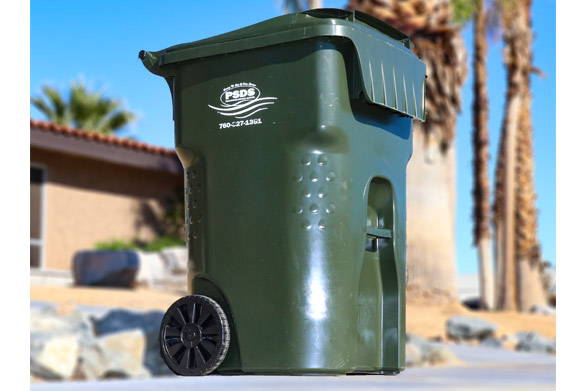 Food Waste
We are here to help
What is coming in 2022
Help and Resources
Web Resources
CalRecycle is the State's leading authority on recycling, waste reduction, and product reuse. It plays an important role in the stewardship of California's vast resources and promotes innovation in technology to encourage economic and environmental sustainability.
CalRecycle eWaste
CalRecycle HHW
Riverside County HHW
We are here to help